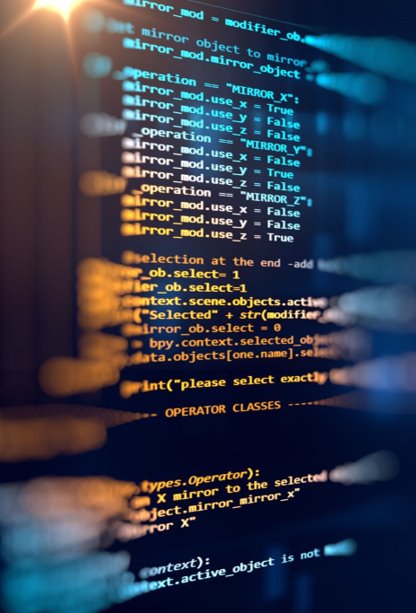 Team 20  - Automated Annotation of Source Code for ML Applications
S E 491
December 2022
Team
Robby Rice  - Digital Content Coordinator

Maxwell Sutcliffe  - Client Communicator Coordinator

Tanner Dunn  - Agile Framework Organizer
Gavin Canfield  - Quality Control

Amon McAllister  - Individual Component Design


Arushi Sharma  - Client
Professor Ali Jannesari  - Faculty Advisor
Presentation Contents
Project Context
Users, Needs, and Problem Statement
Requirements
Conceptual Design
Detailed Design
Analysis, Prototypes, or Implementations
Design Complexity
Project Plan
Risks/ Challenges
Test Plan
Conclusions
Appendix
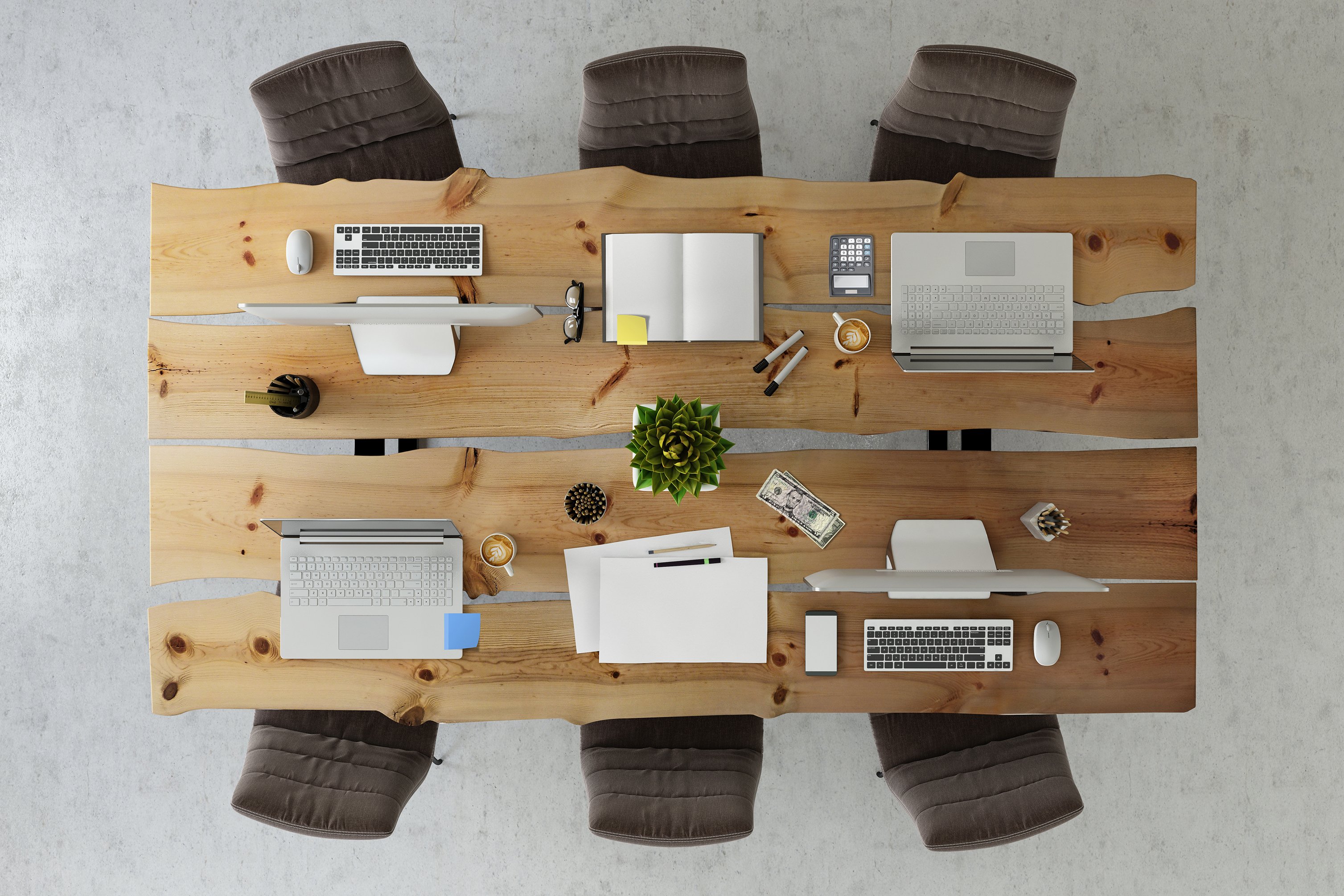 Project Context
What is this project?
Automated Annotation...
"Automated" implies no manual work
"Annotation"?
Source code contains "labels"
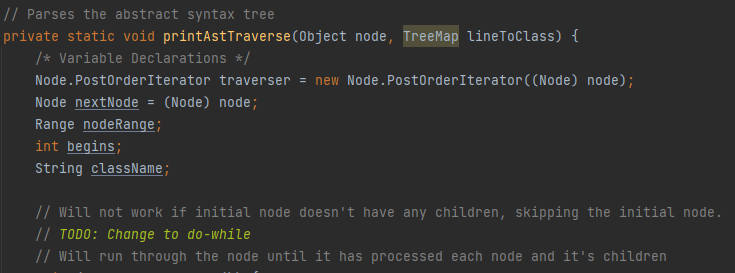 Low level:keywords

High level:
Declarations, block statements, if statements, etc.
… for Machine Learning Applications
Create a dataset of label source code
Intended for use in machine learning
Arushi's goal:
Uncover the "black box" in AI for code tools
Research links that unsupervised machine learning finds
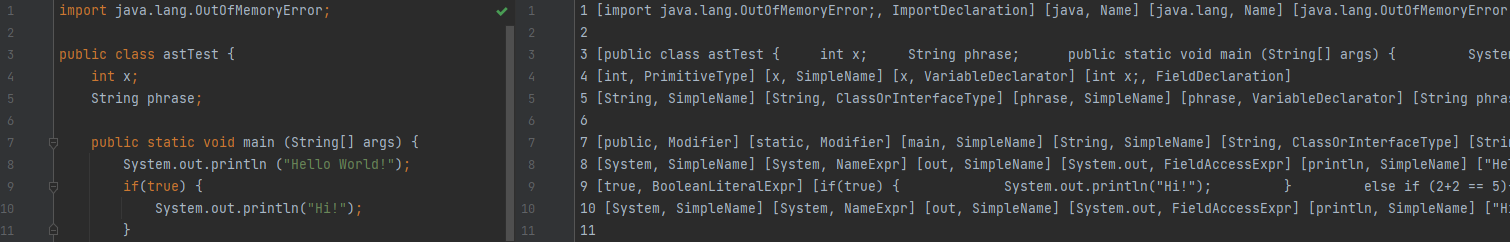 Users, Needs, and Problem Statement
Why are we solving this problem?
Users and Their Needs
Enthusiasts
Amateurs
Documentation, and ease of use
Implementation into their own projects
Arushi Sharma 
PhD research 
Better utilize machine learning 
Push machine learning to new depths
Machine learning engineers
Professionals 
Documentation, training, and results
Problem Statement
Source code contains many different types of “tags” or words that belong to groups that perform certain functions. With the assistance of machine learning and natural language processing, we hope to create an algorithm that will correctly predict what “tag” any one word in source code belongs to, then, with the help of machine learning, provide a quick comment on what the code is doing. 

There is a small suite of tools available already, but our client (and PhD advisor) wants to expand these tools. These tools are trained by neural networks that are essentially a “black box” and don’t reveal the connections they make to the engineer. The point of the PhD’s research is to uncover these relationships and see if they are predictable.
Requirements
What is expected from this project?
resource
Functional
Annotation of source code
Correctly chunk and label code
Sufficient hardware to train model
User interface
user experience
Labeled code in clear way
Documentation required to run and edit the scripts
There are no requirements concerning aesthetic, economic or the environment.
Conceptual Design Overview
What might the project internals look like?
Conceptual Design
Design Decisions
Language, are project is centered around source code
Chunking and labels, the next step was breaking up source code
Data formatting
ML pipeline

Requirements impact
Our requirements were predominantly functional, giving us much leeway for nonfunctional requirements.
Detailed Design
How will we implement our design?
Abstract Syntax Tree
Parse source code
Convert into tree representation
Code is broken up into nodes
Nodes contain valuable information
Node class
Child / parent nodes
Line in code
Code snippet
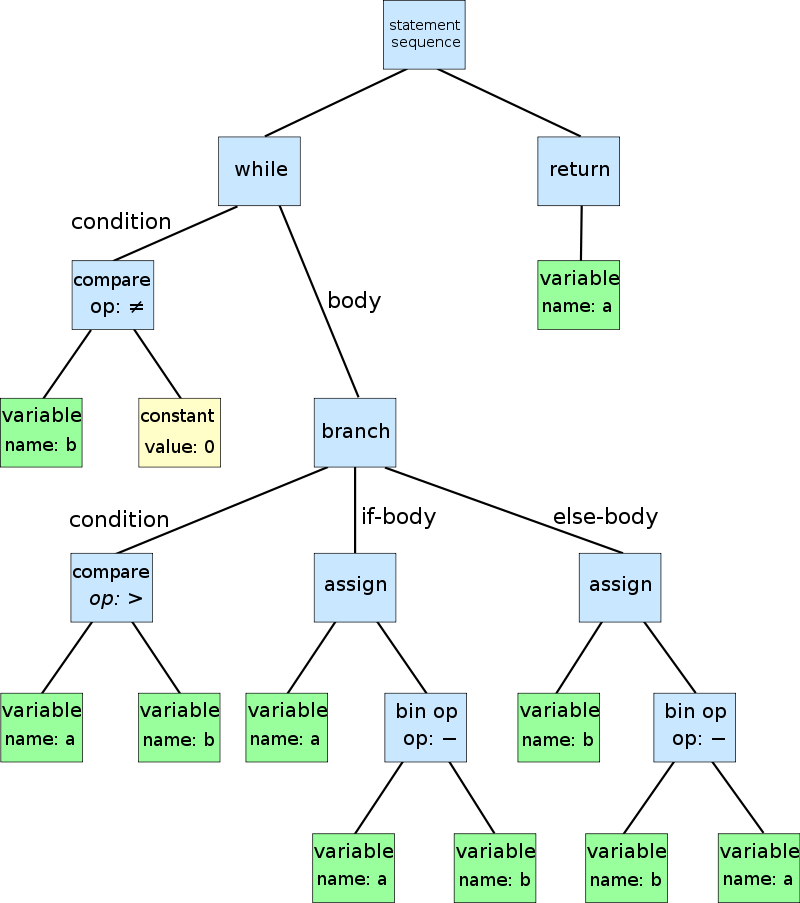 JSON Preprocessing
Create dataset formatted as a JSON object
Separate the tokens and the labels in different properties
Store other relevant data
Machine Learning
Data Columns (Code Snippet, Label)
Split the data into training and testing
Train Models  (Logistic Regression, Decision Tree, Random Forest)
Compare Accuracy
Analysis, Prototypes, Implementations
What progress has been made thus far?
Implementations
1st iteration : jflex
3rd  iteration : Javaparser
2nd iteration : antlr
Worked well
Simple
Many additional tools for analysis 
Built in abstract syntax tree
Went beyond what was trying to be done 
Back tracking proved to be to be difficult and time consuming 
Did too much
Regex proved to be difficult and time consuming 
Did not do enough
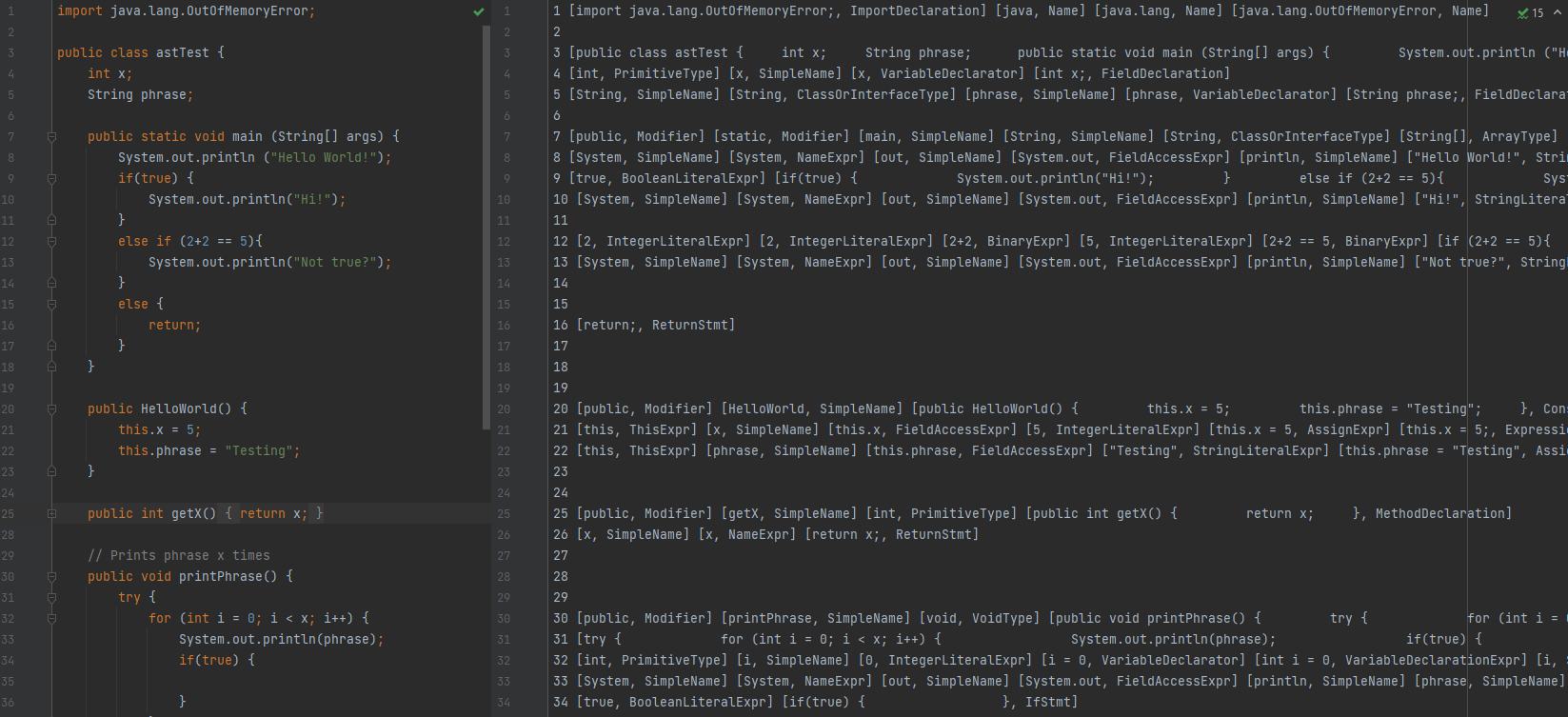 Design Complexity
What have been some challenges?
Design Complexity
Machine learning
Chunk and labeling code
Numerous algorithms 
Numerous factors to consider 
Reiterations between the label creation and the machine learning aspect
Numerous ways to label code 
Numerous ways to write code 
Numerous edge cases 
Numerous online parses that can help (Jflex, Antlr, and JavaParser)
Project Plan
What are some techniques and ideas we used to plan?
Schedule
Todo: Update
Planning Strategies
Agile Methodology
Weekly Sprint Planning/Review with Stakeholder
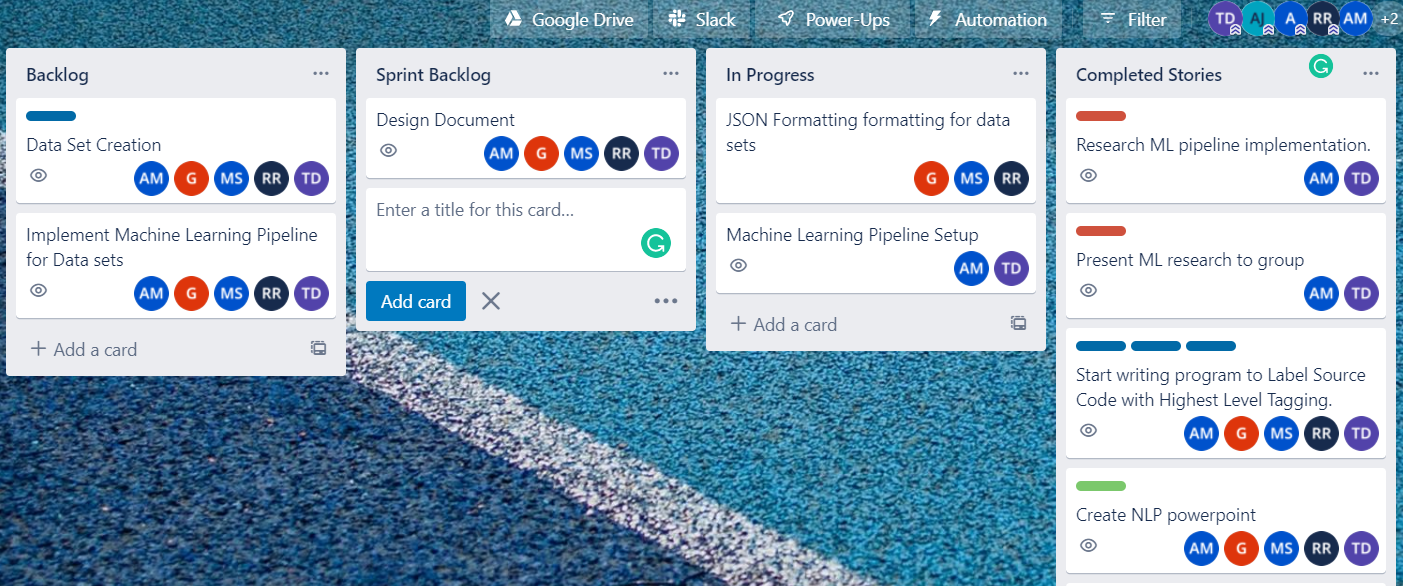 Risks/challenges
Problems? How did we solve them?
Risks & Challenges
Tool is inaccurate (0.8)
ML pipeline is bias, research inaccurate
Final Decisions – Committing to use of Tools
Full risks table: Index 5
Test Plan
How are we testing?
Testing Plan
Twofold:
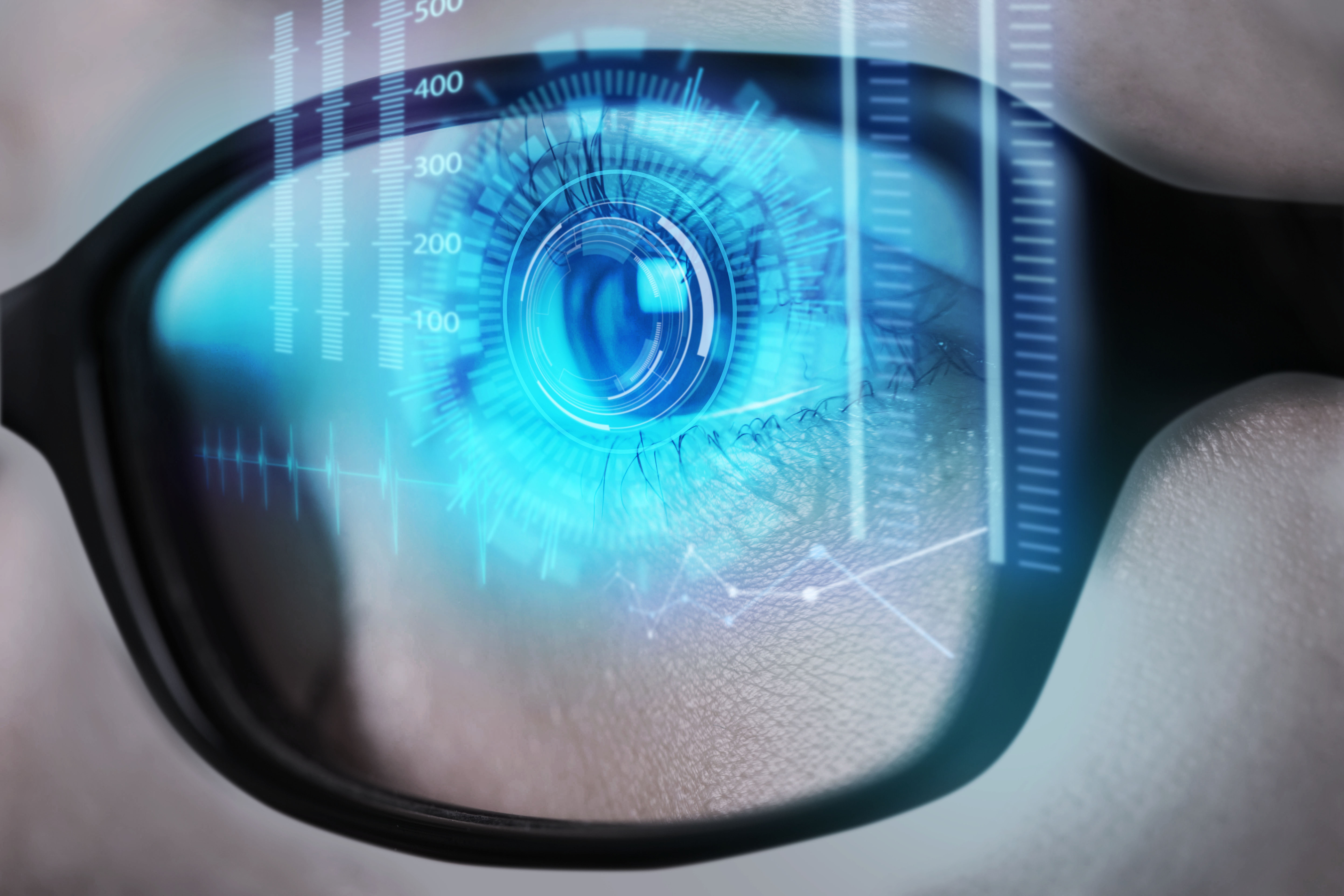 Labeling tool:
Test for human error
Traditional testing
Machine Learning:
Test multiple algorithms
Check for correctness
Units and Interfaces
Interfaces (combined components):
AST Internals
User Interactions
Units (individual components):
User Input
Abstract Syntax Tree Creation
AST Classname Gatherer
Label File Creation
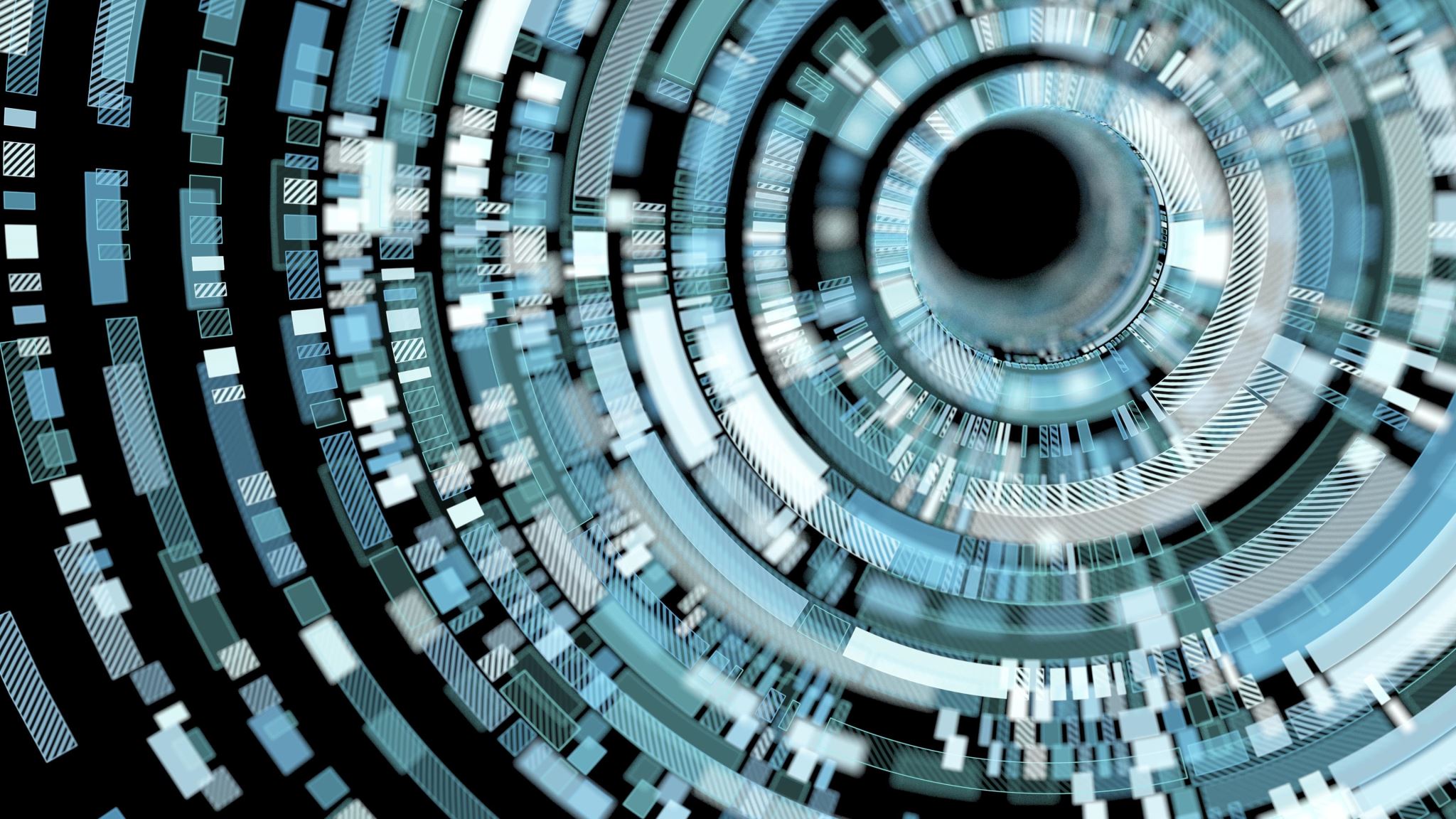 Detailed Unit Tests table: Index 2
Acceptance Testing
The most important
Label files must be correct
Incorrectness can lead to incorrect machine learning conclusions
"Accuracy" in our case is not missing a feature in the code
Current setup won't create new features if they're not there
Thank you!
Any questions?
Index 1
Diagram of label-maker internals.
Index 2
Detailed test plan
Index 3
Label example
Index 4
TreeMap data structure
Index 5
Full risks table
Future Plans
Possible refactor of AST Creation
Dataset creation (~200 .java source code files)
Machine Learning